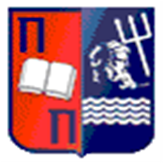 Applying A Modified Contingent Valuation Method (CVM) For The Preservation/Restoration Of The Lake Kastoria In Northern Greece
Elsa Zoupanidou, Fragiskos Batzias, Odysseas Kopsidas
Laboratory of Simulation of Industrial Processes, 
Dep. Industrial Management and Technology, Univ. Piraeus
80 Karaoli & Dimitriou, GR 18534 Piraeus, Greece
email: fbatzi@unipi.gr
The aim of this study is…
To provide policy-makers with much needed information on the economic value of the benefits generated by the sustainable management of the Lake Kastoria.

The preservation/restoration of natural environment is frequently entailing excessive cost (paid by people through taxation) while it is a source of additional income for both, the State and the people, due to tourism. 

Since the evaluation of this good cannot be in market terms, we apply herein a modified version of the Contingent Valuation Method (CVM), 

which is used in Experimental Economics in order to investigate the significance that people put on this good and how much they might be willing to pay (WTP) for supporting activities concerning the preservation/restoration of Lake Kastoria.
The WTP dependence on …
(i) external diseconomies

(ii) the expectations for property values’ rise as a result of the restoration

(iii) the proximity of interviewees’ residence to the lake

(iv) the time and money the interviewees spent to visit the lake, as well as other dependencies (all taken as independent variables) are estimated by means of Logit, Probit, Logistic and Linear Regression Models.
methodology
The sample size was 80 questionnaires 

The non-linear regression models we used are the Probit and the Logit ones

 Probit is a popular specification for an ordinal or a binary response model that employs a link function

In this model, the response variable y is binary and may represent a certain condition.
Results and Discussion
the survey sample consisted of 51.25% women  and 48.56% men
the majority between 26 and 35 years old, since young people were more willing to participate in the survey
 27.5% of the respondents hold a university degree, whereas 37.50% had high school education
the majority of the interviewees belonged to the intermediate income class and enjoy full-time employment
about 50% of the respondents live or work in close proximity of the lake
however, average WTP does not differ significantly with proximity or distance
Results and Discussion
when respondents were asked to assign a level of importance to the protection of the lake on a 3-point scale (very, enough and slightly), 93.75% placed it at the highest scale and only 5% at the lowest 
whereas they support all of the restoration activities we proposed, with 69.03% giving high priority to biological agriculture
the participants were also asked to determine the amount of money, among six fixed alternatives and a seventh open option, that each was willing to pay for 12 months to help maintain or even improve the state of  the lake, 
the  proportion of all respondents who expressed a willingness to pay any amount was 90% 
 the mean WTP was 13.16€, while the amount of 5€ was most frequent
Distribution of WTP and sample summary statistics
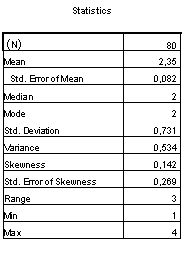 Regression analysis
The analysis results found which independent variables are statistically significant at the 5% significance level:

Χ9: the importance of lake Kastoria; 
Χ12: willingness to pay IFF the respondent was living close to lake; 
Χ14: accept a compensation to forgo an improvement in lake; 
Χ19: own property close to lake; 
Χ28: household income in relation to that of residents of Kastoria.

 The reduced form of the resulting Linear regression function becomes: 

WTP=1.164-0.27X9+0.82X12-0.14X14-0.01X19+0.11X28.
Discussion Remarks
The willingness to pay, a so-called ‘restoration fee’, which is actually a ‘user’s fee’ 

indicates the possibility of fund raising from the community, especially when lake restoration is linked to tourist economy

on the other hand, non-use values for the lake, which this study shows to be substantial, can be captured through appropriate policy instruments.
In conclusion
Our analysis demonstrates that social science research can provide useful information for complex environmental policy problems such as the restoration of a lake system. 

Policy analysis for such cases is especially difficult because these systems provide multiple, interdependent services that vary by type of lake, location, ecohydrological management, and other factors. 

The work presented herein has been proven a useful comprehensive tool for determining the realistic cognitive burden for stakeholders and third parties.